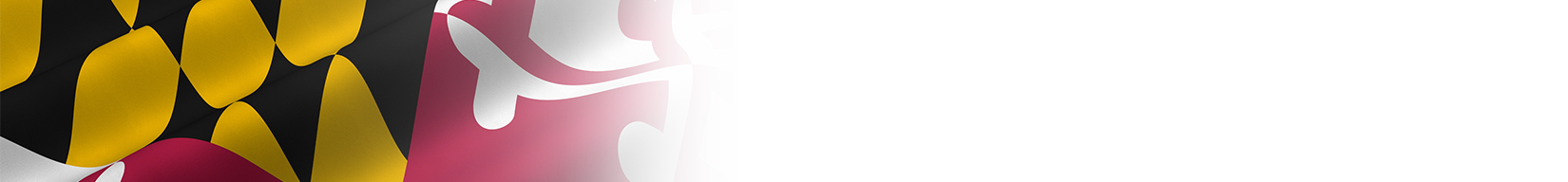 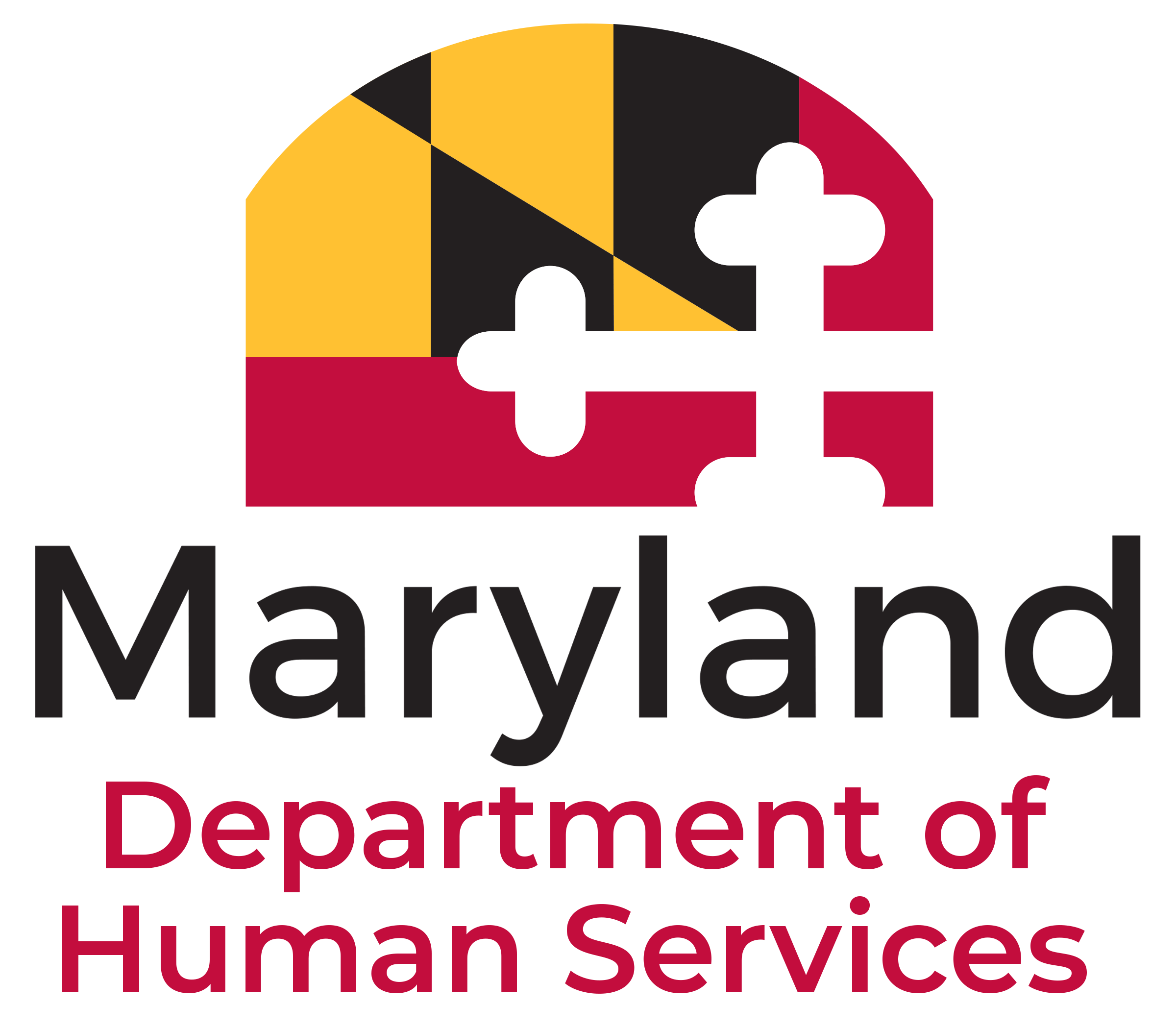 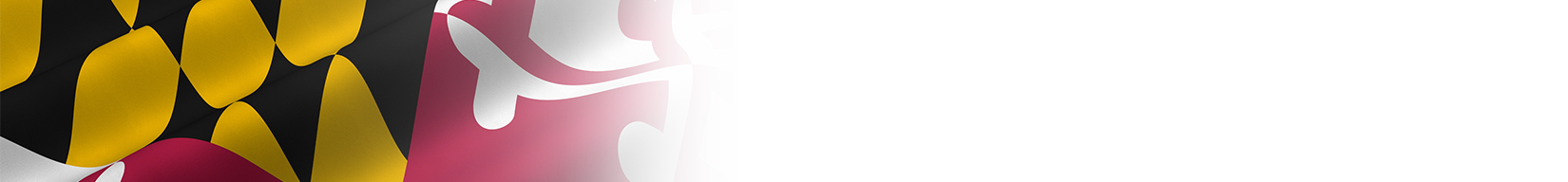 OHEP Advisory Board 
October 10, 2024 Meeting
Agenda

Introductions

FY24 Year-End Statistics

FY25 Updates

FY25  1st Quarter Overview

Crisis Season (November 1-March 31, 2025)

Member Updates

Next Steps
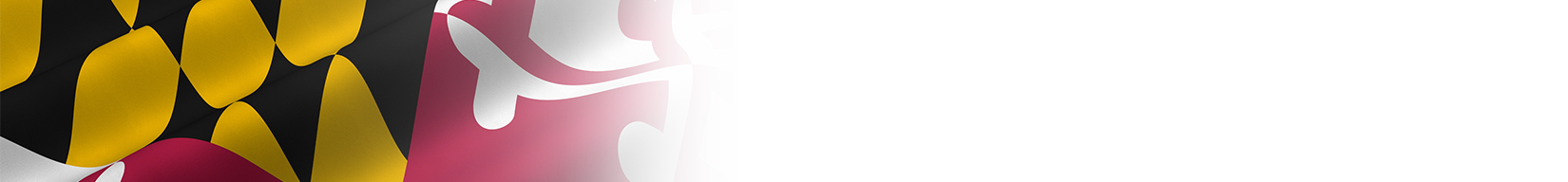 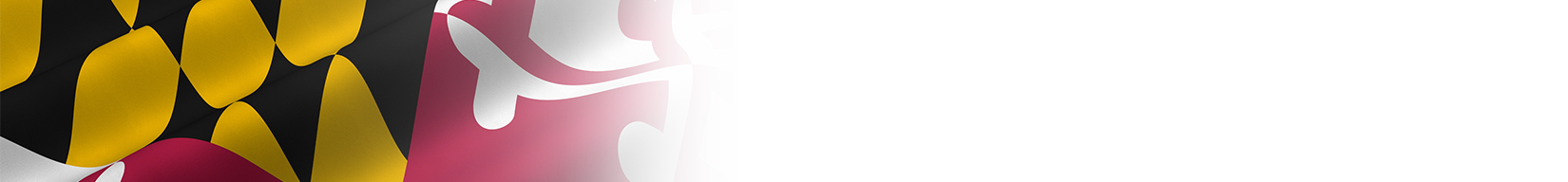 FY25 OHEP Updates


State Plan Approval

Critical Medical Needs Pilot Program

Fuel Fund Grant

System Enhancements

DHS Call Center/CRM

Director Vacancy
[Speaker Notes: Categorical Eligibility and Automatic enrollment is designed to reduce administrative burden, streamline the application process for our customers, and increase access to energy assistance by capitalizing on financial eligibility determinations made by other programs with aligned income eligibility policies. Marylanders referred through this process will not be required to complete additional applications for OHEP benefits and will not  be required to provide additional income or identity documentation.]
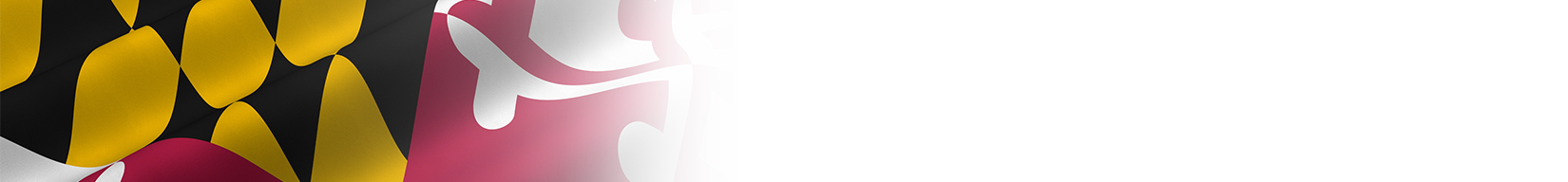 FY2025- 1st Quarter Overview
NOTE:  			
*FY25 Data represents applications received and entered into the OHEP Data System for the period identified. 	
**FY24 July Data represents applications received and entered into the OHEP Data System for 06/01/2023-09/30/2023.                                             The total line represents an unduplicated count of all applications.  MEAP and EUSP do not add to this total.
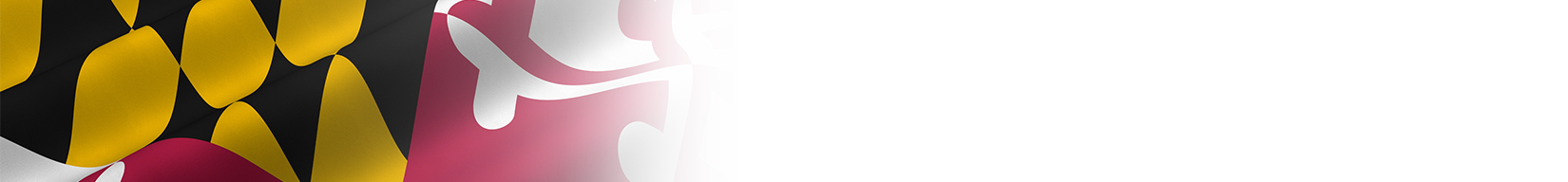 Crisis Assistance
Maryland defines an energy crisis as a situation where a household has no heat or a shortage of fuel supply or an immediate turn off notice (less than 3 days) during the normal winter period (November 1- March 31).

An energy crisis requires a response within 
48 hours.
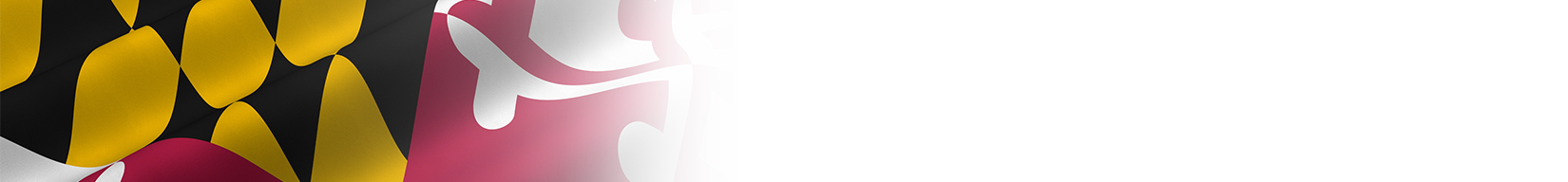 Life Threatening Crisis
Maryland defines a life threatening crisis as a household experiencing a life threatening or health related emergency due to a heating or cooling issue or has an energy crisis and has a member of the household under age two or over the age of sixty.

A life threatening crisis requires a response within 18 hours.
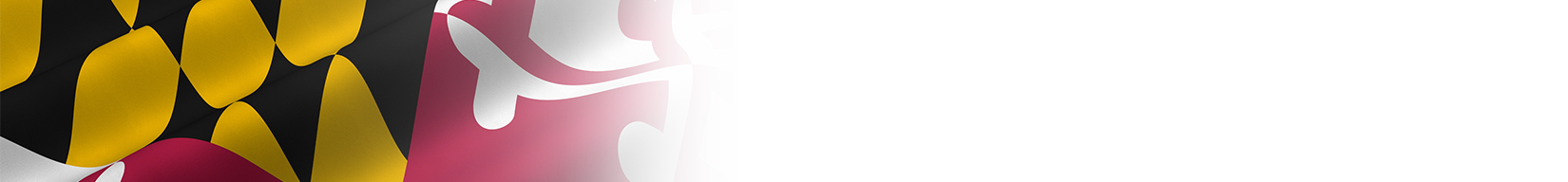 Crisis Benefits
Recognizing that lower benefit amounts may not fully alleviate a crisis and that many households may not qualify for arrearage assistance, Maryland is proposing to set aside 8% of its FY25 allocation to help address crisis situations. This crisis funding is limited, with a maximum of $600 available per household.
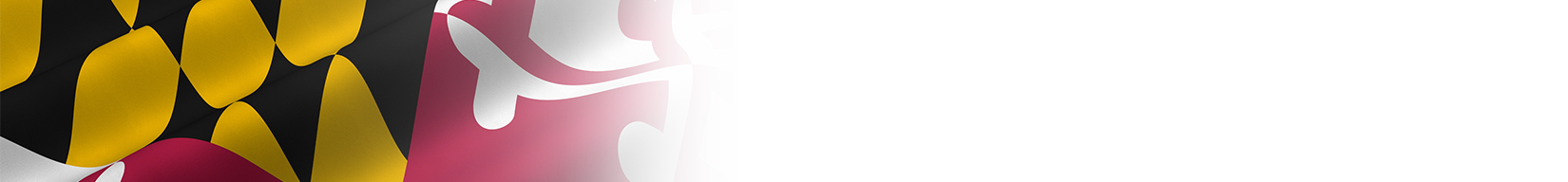 Advisory Board Member Updates
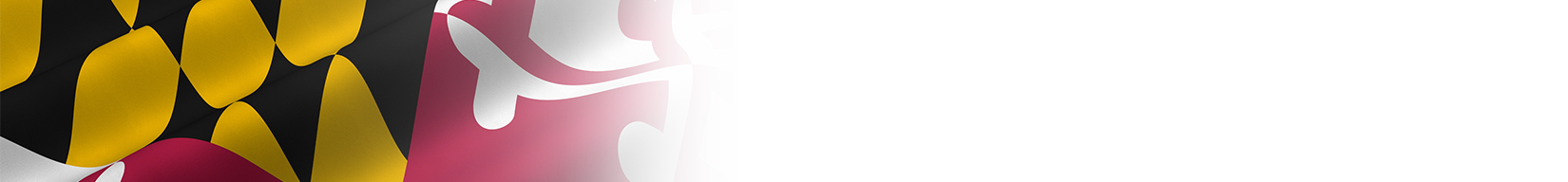 Next Steps
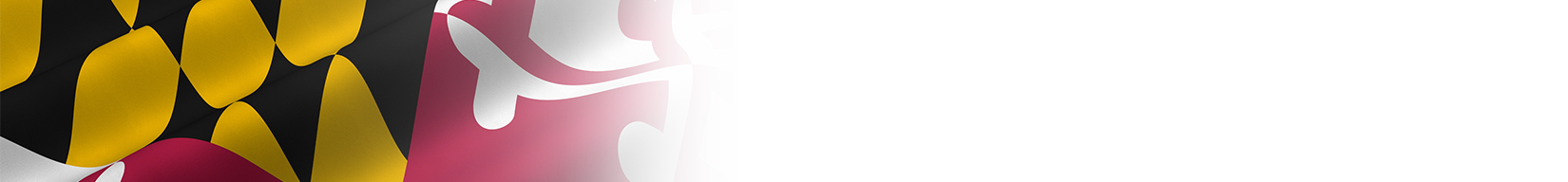 FY25 Meeting Dates


January 9, 2025

April 10, 2025

FY26 Dates Scheduled

July 10, 2025